Active Borders as Key Tools of Democratization/EuropeanizationCivil Society Dimensions and their Europeanization
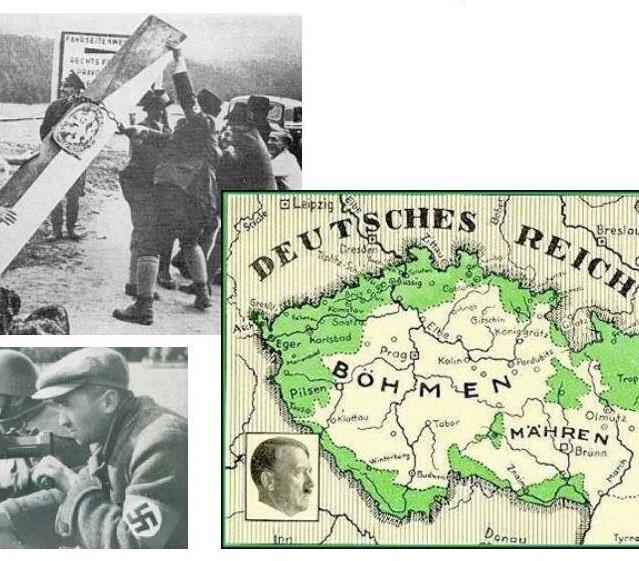 BORDERS ARE SCARS OF THE PAST
[Speaker Notes: Vinu neseme na obou stranách a kostlivce ve skříni má každý. Euroregiony ukazují, jak ty jizvy léčit – jak se s tím vyrovnat.]
Reflective Relationships of Borders, Collective Identities, Dynamics of Social Inclusion/Exclusion and Knowledge
Active Border – Main FeaturesMÜLLER, Karel B in  Alternatives 2018  43 (3):  119–136. DOI: 10.1177/0304375418822894.
Very porous, open but still discernible border, border as an opportunity, as a discursive space
Generates the feeling of unity (attachment) and at the same time allows communicating/understanding diversity and plurality
Deters/alleviates polarisation between „us“ and „them“
Constitute cognitive resources for public learning, and for dialog-like dealing with the past
Strengthens a European (civil/inclusive, positive ) identity
Requires a thick infrastructure of CBC
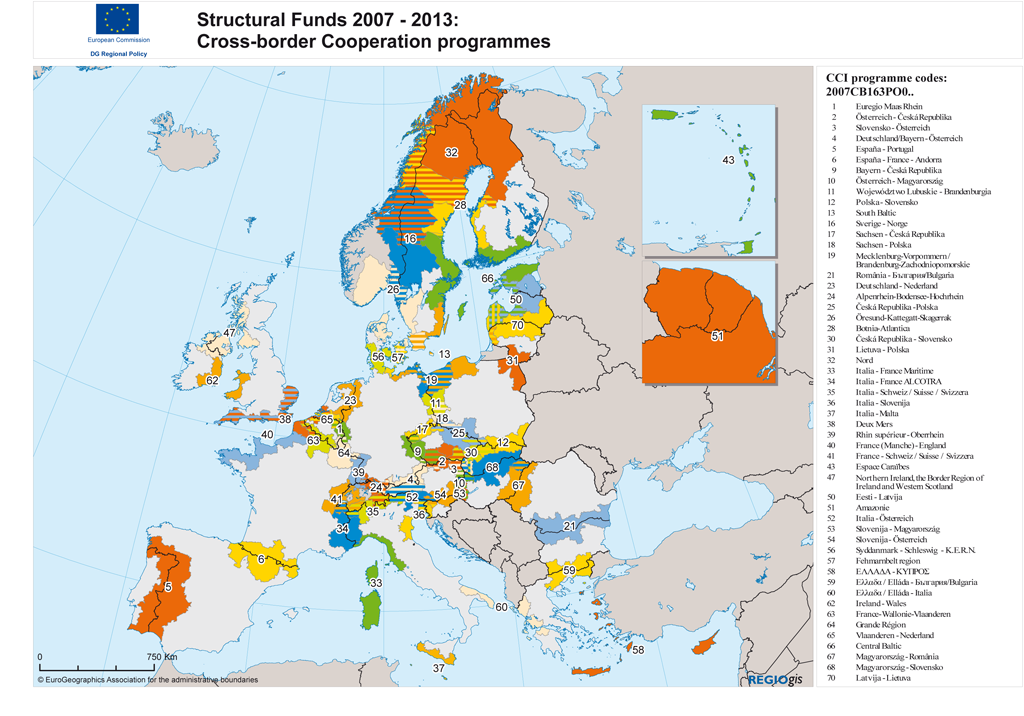 The origins of cross-border cooperation date back to the period after the Second World War, when it began to develop mainly on the border between Germany and the Netherlands.
In 1958, EUREGIO was founded around Gronau on the German-Dutch border: the first advanced institutional form of cross-border cooperation.
WHEN THE FIRST EUROREGION APPEARED?
WHEN THE FIRST EUROREGION APPEARED?
The origins of cross-border cooperation date back to the period after the Second World War, when it began to develop mainly on the border between Germany and the Netherlands.
In 1958, EUREGIO was founded around Gronau on the German-Dutch border: the first advanced institutional form of cross-border cooperation.
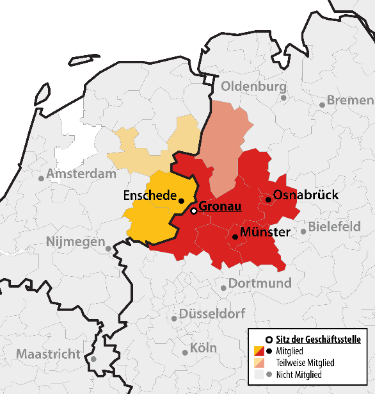 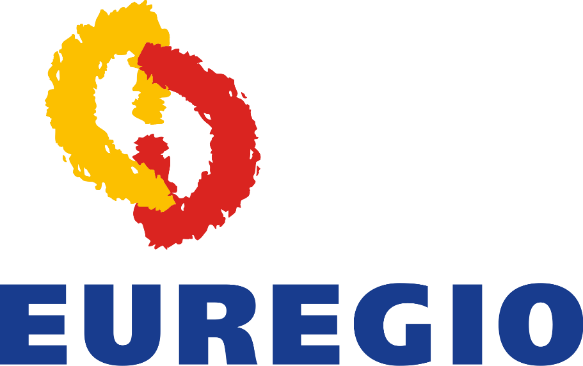 [Speaker Notes: Jak to začalo?]
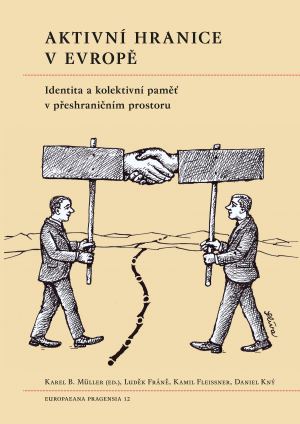 Aktive Grenzen in Europa
Testen des theoretischen Konzepts von ACTIVE BORDER im spezifischen Kontext der CBC in zwei trilateralen Euroregionen
Inspiration? 
Case of Good Governance, Hrádek nad Nisou, DE-DK Beziehungen etc.
Strong Barrier Effects of CZ – DE Border (EB 2015)
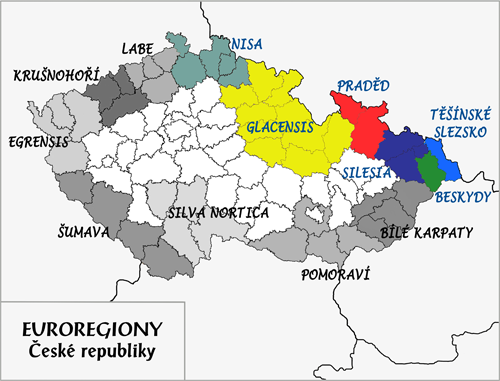 Why trilateral Euroreregions…?
Trilateral Euroregions as Laboratory for investigating a horizontal Europeanization at local & regional level 
Constructing Unity & Diversity
Euroregion Šumava - Bayerischer Wald - Unterer Inn - Mühlviertel
Euroregion Neisse - Nisa - Nysa
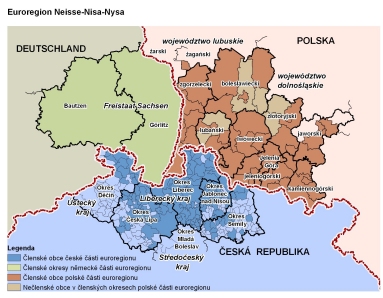 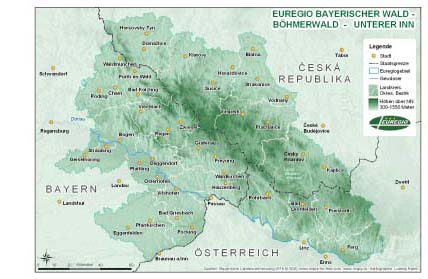 [Speaker Notes: Euroregion Nisa
Established 1991 – first euroregion in CZ and CEE
ČR: 131 obcí (2.), cca 2 500 km2 (3.), cca 427 tis. obyvatel (3.) (2016)
Sasko – 112 obcí, Polsko – 45 obcí
Relatively lower economic asymetry
Linguistic and cultural diversity
Legacy of the past 

Euroregion Šumava
Established 1993
ČR: 94 obcí (4.), cca 3 440 km2 (1.), cca 175 tis. obyvatel (12.) (2016)
Bavorsko – 114 obcí, Rakousko – 102 obcí
Higher economic asymetry
Linguistic differences
Geographical conditionality
Legacy of the past + iron curtain]
Incentives for membership of  municipality in the Euroregion
[Speaker Notes: What are the three main incentives for your municipality to be a member of Euroregion?

Starostové byli vyzváni k uvedení tří nejdůležitějších motivací, proto je součet procent vyšší než 100 %. Zároveň však ne všichni uvedli všechny tři motivace, někteří méně a někteří i více.]
Barrieren? Sprache …Mayors of Cross Border Euroregions, 2018
Dealing with the Past
Dialogical
Reflexive
Nonreflexive
Monological